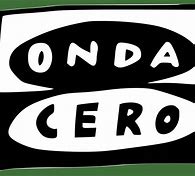 Radio              .
Ondacero Emisoras País Vasco Audios Más de uno Álava
Más de uno Álava con Susana Marqués   Más de uno Álava 08/06/2020
Estrenamos este lunes la Fase 3 de la desescalada y en Más De Uno Álava te explicamos qué se puede hacer y qué no a partir de hoy. La enfermería alavesa recibe con agradecimiento el premio Princesa de Asturias a la Concordia aunque pide a los poderes públicos "tomar nota" de la situación vivida y que refuercen las plantillas y las medidas de seguridad para los trabajadores del ámbito de la salud. Los productores de uva agrupados en la UAGA reclaman que se garantice un "precio justo" en la próxima cosecha. Creen que es la única forma de garantizar un mínimo de ingresos a un sector que está afrontando el impacto de la covid con un descenso medio de facturación de un 60%. Además, reclaman "medidas fiscales" y préstamos públicos a "interés cero". En la UPV comienzan hoy con sus cursos "virtuales" de verano que se inauguran con una reflexión sobre la necesidad de mejorar las competencias matemática y científica del alumnado en el sistema educativo vasco. Lo imparte el ingeniero Xabier Basogain bajo el título “Matemáticas y Ciencias: Currículo Heziberri a través de métodos cognitivos innovadores”. Y la pediatra más famosa de España, Lucía Galán, nos presenta su guía definitiva. Un manual para acompañar a los padres "desde el nacimiento hasta la adolescencia".
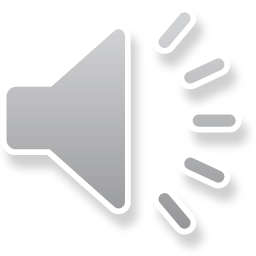